HELSAM 2020-2024
Årsverksberegninger 2020 og videre
De følgende figurene viser undervisningsinnsatsen ved Helsam målt i timeverk og årsverk (1 årsverk = 763 timer)
Forventet undervisningsinnsats eller -behov er beregnet i eget regneark som vedlegges
To forbehold gjelder:
Master i sykepleievitenskap er ikke inkludert. Dette gjør at behovet for Sykvit er høyere enn det som framkommer i figurene
Allmennmedisin mener at all undervisning ikke er talt med i regnskapet. Dette sjekkes nærmere.
14.11.2019
3
14.11.2019
4
14.11.2019
5
Her inkluderes videre oversikt over årsverk etter avdeling
Realisert antall årsverk professorer og førsteamanuensiser
Undervisningskapasitet som er definert som realiserte antall årsverk professorer og førsteamanuensiser justert for frikjøp og undervisningsstillinger

Behov og kapasitet sammenstilles
14.11.2019
6
14.11.2019
7
Til sist vises forventet årsverksutvikling i perioden 2020-2024 per avdeling dersom ingen stillinger fornyes etter naturlige avganger (i praksis avgang for pensjonsalder)
14.11.2019
8
Helsevitenskap
14.11.2019
9
HELED
14.11.2019
10
Sykvit
14.11.2019
11
SME
14.11.2019
12
Samfunnsmed
14.11.2019
13
Allmennmedisin
14.11.2019
14
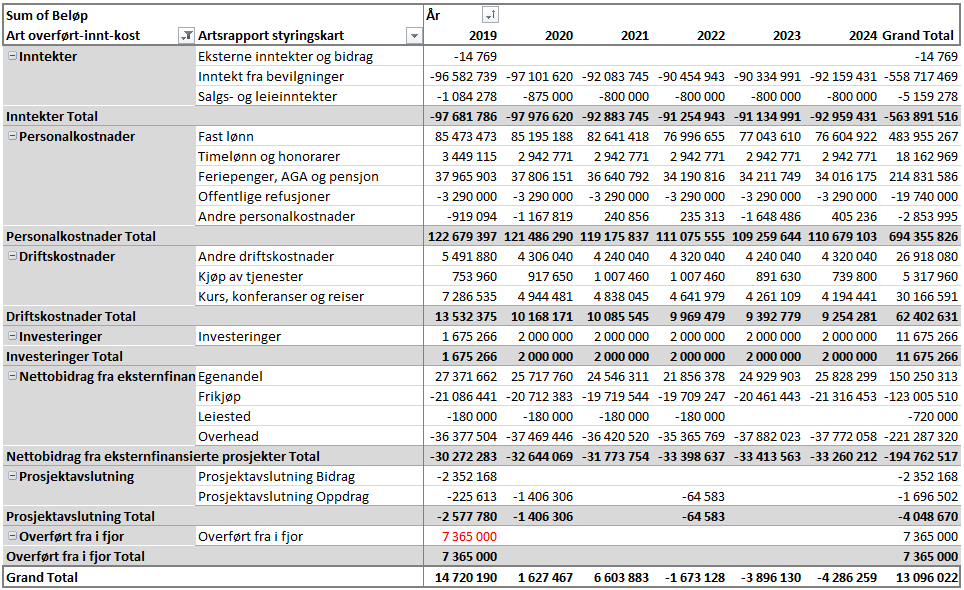 14.11.2019
15
Forutsetninger budsjett pr 14.11
Ingen nye tilsettinger med unntak for pågående tilsettingsprosesser
100% Klinisk ledelse Heled
20% KLoK, Heled
100% medisinsk antropologi (Samfmed)
100% epidemiologi (Samfmed)
20% arbeidsmedisin, ekst fin STAMI (Samfmed)
20% arbeidsmedisin, ekst fin Sykehuset Telemark (Samfmed)
20% universitetslektor ernæring (Samfmed)
20% prof II (Samfmed)
20% universitetslektor (Samfmed)
4 x 50%/2 x 100% Allmennmedisin
Innsparing ett årsverk studieadministrasjon som følge av færre studieprogrammer med virkning fra 2021
14.11.2019
16
Forutsetninger budsjett pr 14.11
Nettobidrag fra EFV nedjustert:
Forventet NFR inntekter nedjustert noe til ca 50 mill pr år. Allerede kjente prosjekter oppfyller måltall for 2020
Forventet EU inntekter; fortsatt forventning om vekst, men lavere vekstrate opp til 12 mill pr år i 2024 (mot 15 mill i forrige versjon av budsjettet)
Oppdatert modellen for beregning av nettobidrag pr finansiør med tall basert på aktiviteten i 2019
Effekt for hele perioden; nettobidraget er ca 24 mill lavere enn budsjett presentert på rådsmøtet 6. november
14.11.2019
17
Forutsetninger budsjett pr 14.11
Timelønn, drift og investeringer uforandret
Drift studieprogrammer er ikke gjennomgått inneholder budsjettall basert på regnskapstall fra hvert program for siste 12 måneder
14.11.2019
18
Inntekter pr studieprogram fra fakultetet for 2020
Fordeling inntekter fra fakultetet pr undervisningsoppgave for 2020		
Medisin* 	37 061		64,2 %
Master	 	16 968 	29,4 %
BA	 	1 999	 	3,5 %
PhD	 	1 678 		2,9 %
Sum	 	57 706 	100,0 %
*I medisin inngår også kostnader knyttet til praksis som summerer seg til 14,9 mill i 2020
14.11.2019
19
14.11.2019
20
14.11.2019
21